Transportation, Distribution, and Logistics Career Cluster
The Transportation, Distribution, and Logistics Career Cluster focuses on careers in planning, management, and movement of people, materials, and goods by road, pipeline, air, rail, and water. It also includes related professional support services such as transportation infrastructure planning and management, logistics services, mobile equipment and facility maintenance.
Automotive(Collision Repair)
Statewide Program of Study
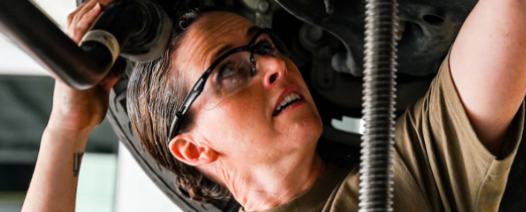 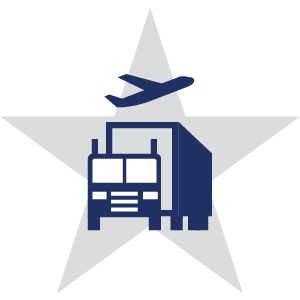 The Automotive (Collision Repair) program of study teaches CTE learners how to repair and refinish automobiles and service various types of vehicles. CTE learners may learn to utilize basic types of repair procedures, apply and refinish using various paint products, estimate parts and labor costs on collision repair and refinishing orders, and review precision measurement diagrams to diagnose vehicle body shape and frame alignment angles.
Work-Based Learning and 
Expanded Learning Opportunities
Secondary Courses for High School Credit

1	Basic Collision Repair and Refinishing 

2	Collision Repair

3	Paint and Refinishing

4	Career Preparation I
Industry-Based Certifications
iCar Non-Structural ProLevel 1
Automotive Service Excellence certifications (multiple)
Postsecondary Opportunities
Associates Degrees
Autobody/ Collision and Repair Technology/ Technician 
Medium/Heavy Vehicle and Truck Technology/ Technician
Mechanical Engineering/ Mechanical Technology/ Technician

Bachelor’s Degrees
Mechanical Engineering/ Mechanical Technology/ Technician

Master’s, Doctoral, and Professional Degrees
Mechanical Engineering
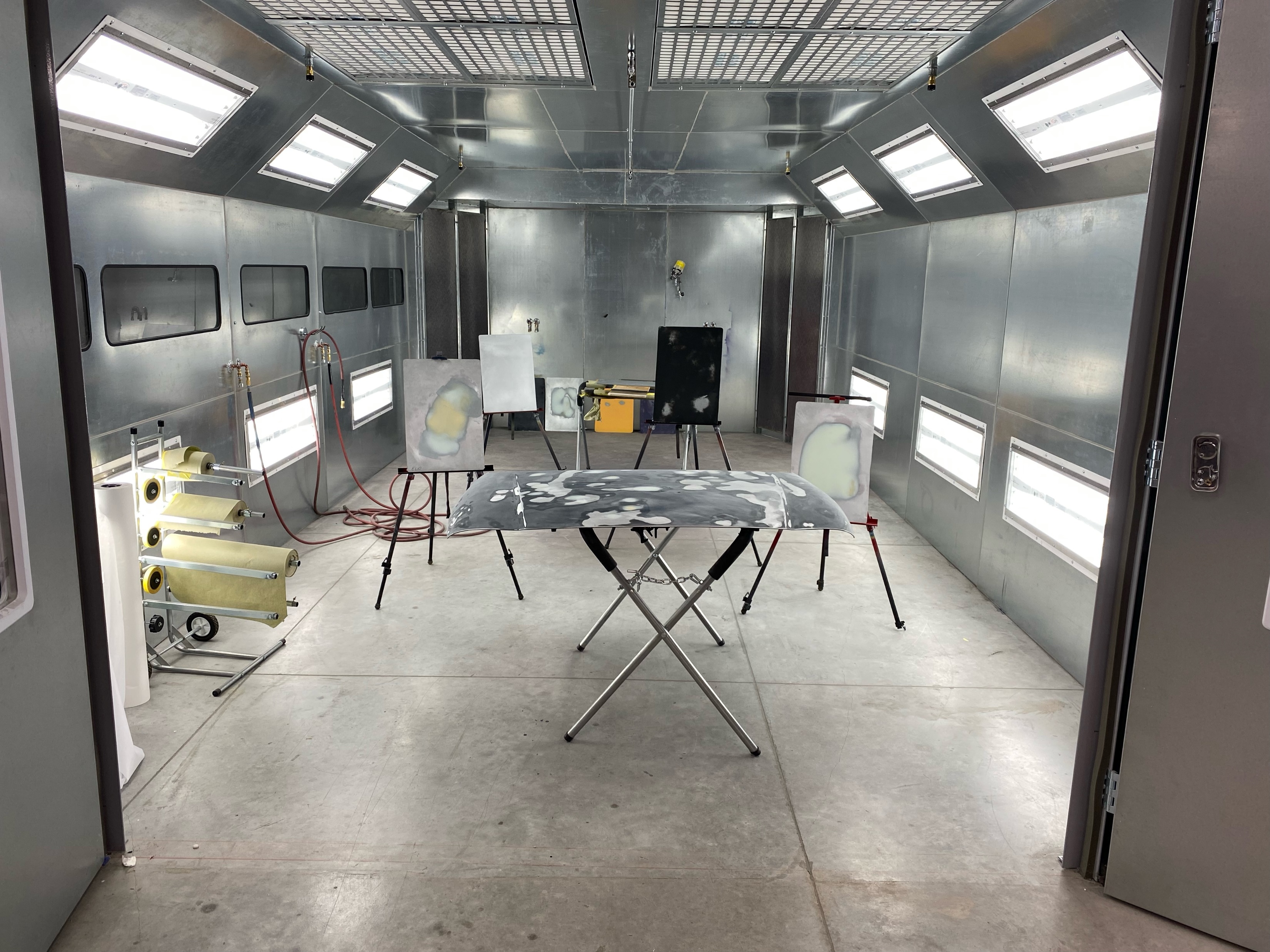 SMHS Collision Repair Paint Bay
Aligned Occupations
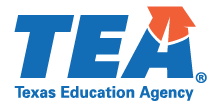 Successful completion of the Automotive program of study will fulfill requirements of the Business and Industry endorsement. Revised – August 2022
AutomotiveCourse Information
FOR ADDITIONAL INFORMATION ON THE TRANSPORTATION, DISTRIBUTION, & LOGISTICS CAREER CLUSTER,
PLEASE CONTACT: CJ Odam, SMCISD CTE Coordinator     cj.odam@smcisd.net
San Marcos CISD does not discriminate on the basis of race, color, national origin, sex, disability or age in its programs or activities and provides equal access to the Boy Scouts and other designated youth groups. The following person has been designated to handle inquiries regarding the nondiscrimination policies: Stephanie Munoz ; 631 Mill St, San Marcos, TX 78666 ; 512-393-6700 ; stephanie.munoz@smcisd.net
Further nondiscrimination information can be found at smcisd.net/cte